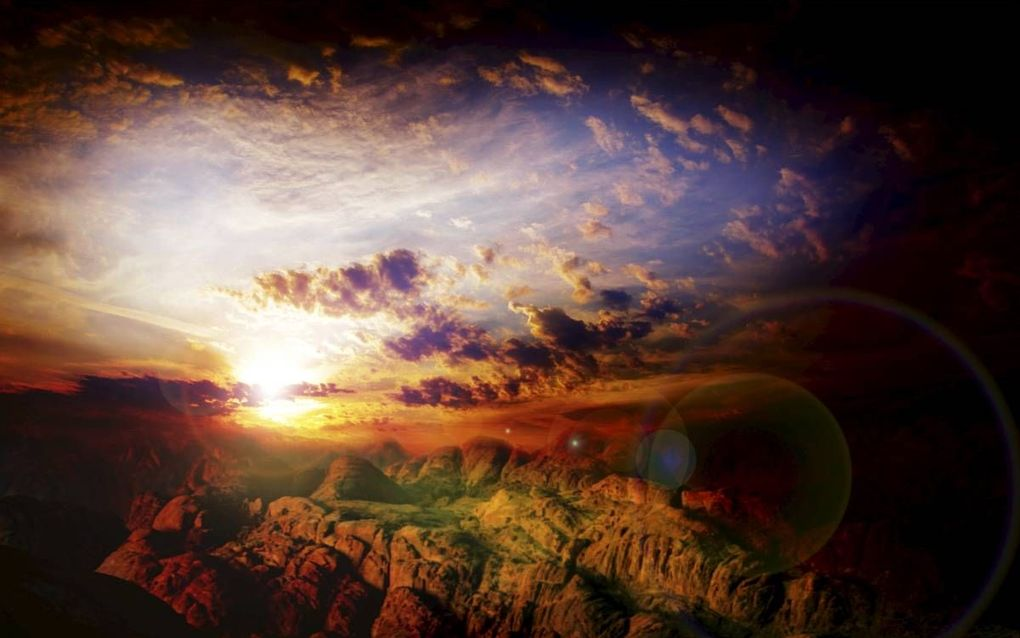 De laatste dingen
Verdiepingsavond 21 januari 2021
Kampereiland
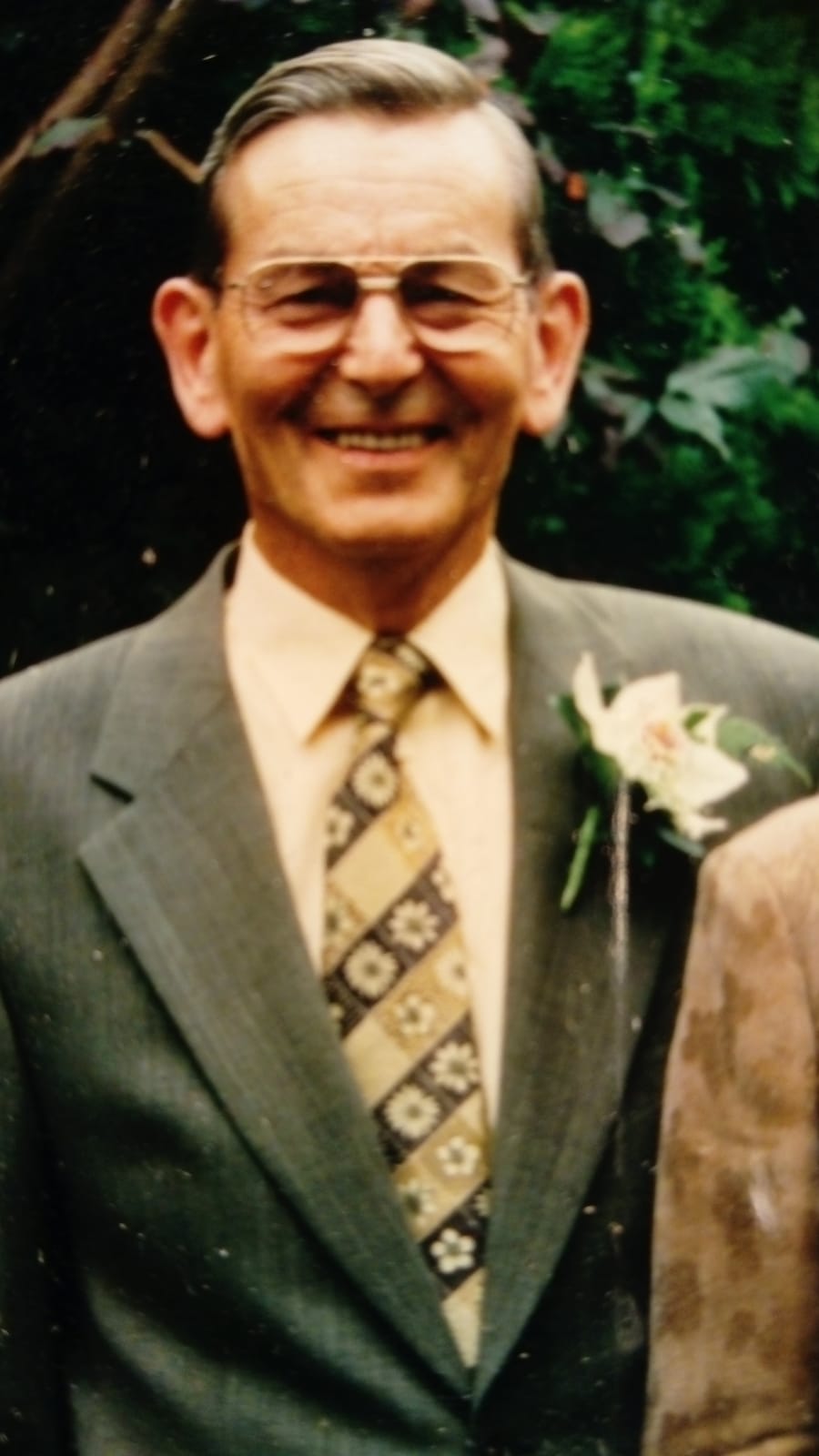 Langs het tuinpad van mijn vader
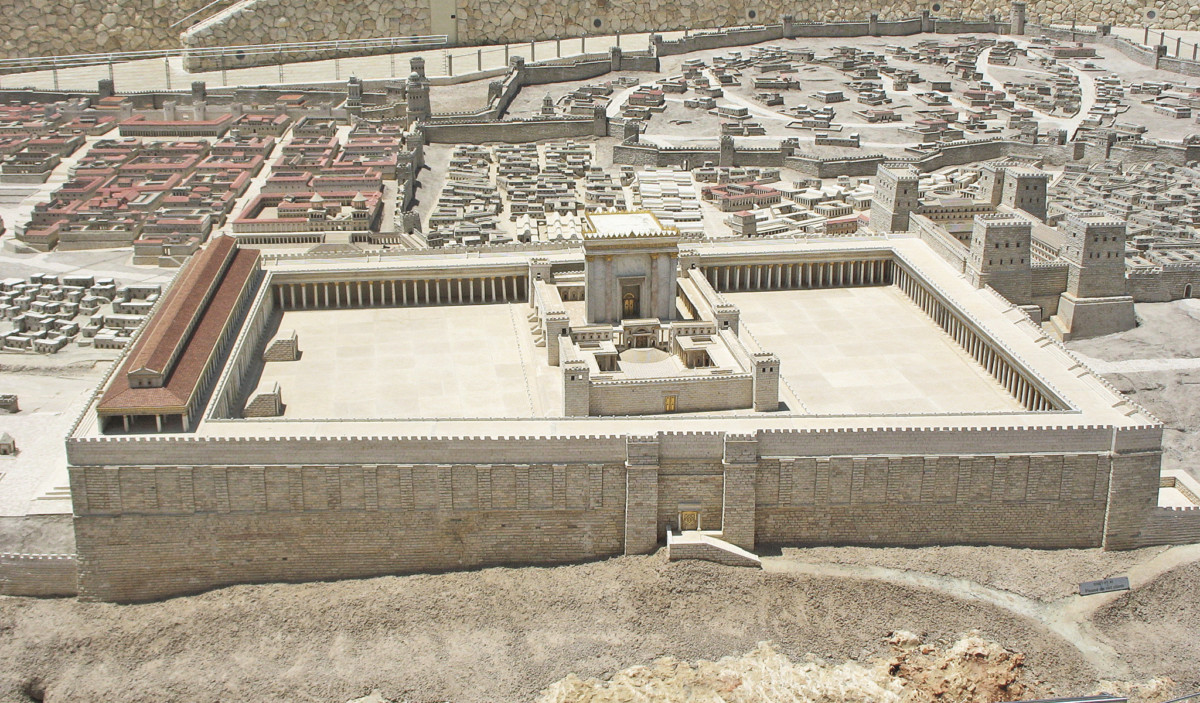 Structuur Mattheus 24 & 25
Het vormt een geheel
Opbouw 
Aanleiding is de Tempel in Jeruzalem (1 – 3) 
Rampen & natuurgeweld (4 – 29)
Misleiding v4
Oorlogen en dreiging van oorlog v6
Honger en rampen v7
Onderdrukking v9
Wetteloosheid en verkilling van de liefde v12
Verspreiding van het Evangelie v14
Vluchten v20
Valse messiassen v 23 
Duisternis v29
Gelijkenissen (24:43 – 25: 46)
Leessleutel
De Laatste dingen 
Zijn er altijd al geweest
Gestart bij de Hemelvaart van Christus
Het tikken van Gods klok (v 36)
Uitrekenen?
Het volk Israel (Rom. 11)
Wij & De laatste dingen
Gelijkenissen 
 De heer en de waakzame slaaf Matt. 24: 43
 5 dwaze en 5 wijze meisjes 	  Matt. 25: 1
 Gelijkenis van de talenten 	  Matt. 25: 14
 Schapen en de bokken 	  	  Matt. 25: 31
Wat is Jezus’ Zijn oproep? 
Wees waakzaam
Doe je werk
Wees niet bang
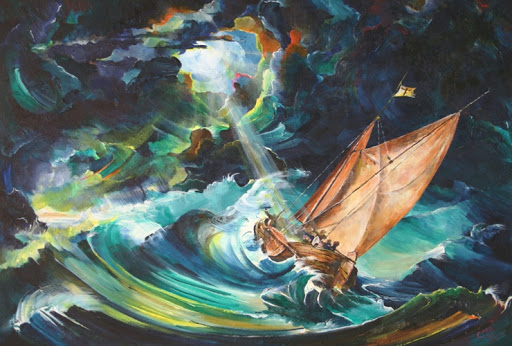 Gebed
’t Scheepke onder Jezus’ hoedeMet zijn kruisvlag hoog in topNeemt als arke der verlossingAllen, die in nood zijn, opAl staat de zee ook hol en hoogEn zweept de storm ons voortWij hebben ’s Vaders Zoon aan boordEn ‘t veilig strand voor oog